LA NECESIDAD DE UN PLAN MAESTRO - CIUDAD PUERTO
APORTES DE UN PLAN MAESTRO AL PROYECTO DE CIUDAD PUERTO SAN ANTONIO
Es un instrumento indicativo, que organiza y ordena las iniciativas de inversión urbana, bajo una visión estratégica y compartida por todos los actores.

El Plan Maestro actúa como carta de navegación para la coordinación entre todos los actores.

Éste agrega mayor valor a cada iniciativa de inversión, porque forma parte de un proyecto de ciudad.

Éste permite visualizar un proceso de desarrollo urbano en el tiempo, que puede asegurar un mejoramiento continuo de la calidad de vida urbana de San Antonio (corto, mediano y largo plazo).

El Plan Maestro ayuda a la convergencia de los diferentes instrumentos de acción, PLADECO, PRC y planes de inversión.  

El Plan Maestro es una herramienta de visualización para la ciudadanía, de una mejor ciudad con el proyecto Puerto Exterior.
METODOLOGÍA
PROCESO  DE ELABORACIÓN PLAN MAESTRO CIUDAD PUERTO - PMCP
Identificación de todas las iniciativas de inversión existentes públicos y privados.

Evaluación de cada iniciativa según un modelo que determina: estado de avance, factibilidad técnica y económica, y fecha prevista de ejecución. 

Evaluación de pertinencia de cada iniciativa con los objetivos del PLADECO, PRCSA y proyecto Puerto Exterior.

Construcción de línea base de indicadores de Calidad de Vida Urbana: SIEDU, ICVU y IBT.

Identificación de brechas según los estándares nacionales definidos por el SIEDU – INE entre otros.

Relacionamiento de las iniciativas de inversión con la reducción de brechas de Calidad de Vida Urbana. 

Interacción entre el EIA y el Plan Maestro Ciudad Puerto.

Identificación de nuevas iniciativas que pudieran impactar positivamente en los indicadores de Calidad de Vida Urbana, para el aseguramiento de una visión de conjunto y la coherencia entre las iniciativas urbanas.

Ordenamiento, jerarquización y priorización de las iniciativas del PMCP y una agenda de inversiones que identifica actores institucionales responsables, monto de inversión y oportunidad. 

Validación de la propuesta con los actores locales. 

Visualización del Plan Maestro Ciudad Puerto en lenguaje comprensible para todos los actores y especialmente para la ciudadanía.
INICIATIVAS DE INVERSIÓN CIUDAD SAN ANTONIO
DISTRIBUCIÓN ESPACIAL PRELIMINAR: VIALIDAD / AV / EQ / VIVIENDA
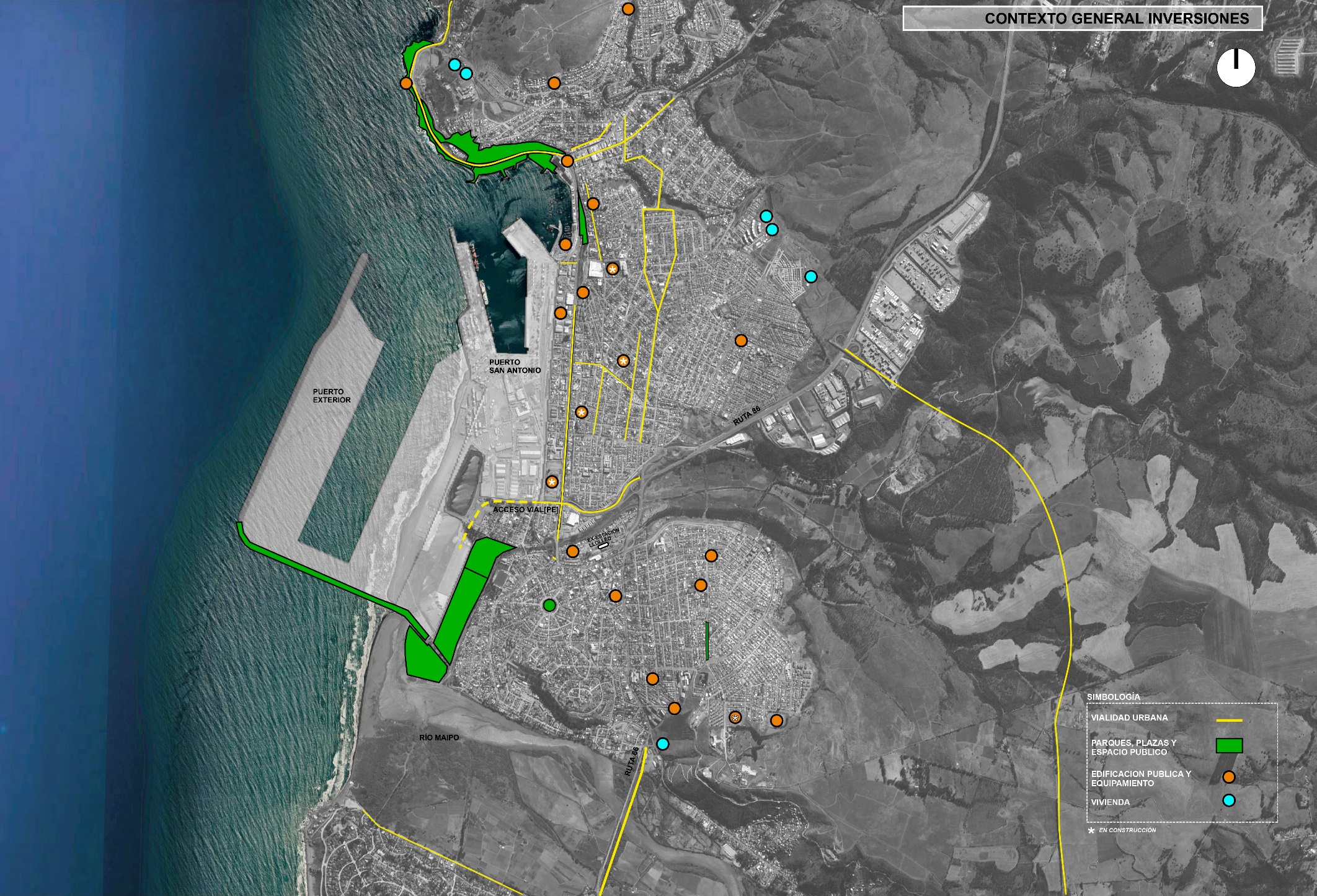 Vialidad Urbana: 8 proyectos: M$ 81.745.662

Espacios Públicos: 7 proyectos: M$ 2.863.717

Equipamientos Públ.: 17 proyectos: M$ 167.467.719

Inmobiliarios privados: 6 proyectos: M$ sin inf.
ÁMBITOS Y OBJETIVOS PARA EL PLAN MAESTRO CIUDAD PUERTO SAN ANTONIO
ARTICULACIÓN ENTRE INDICADORES Y OBJETIVOS ESTRATÉGICOS
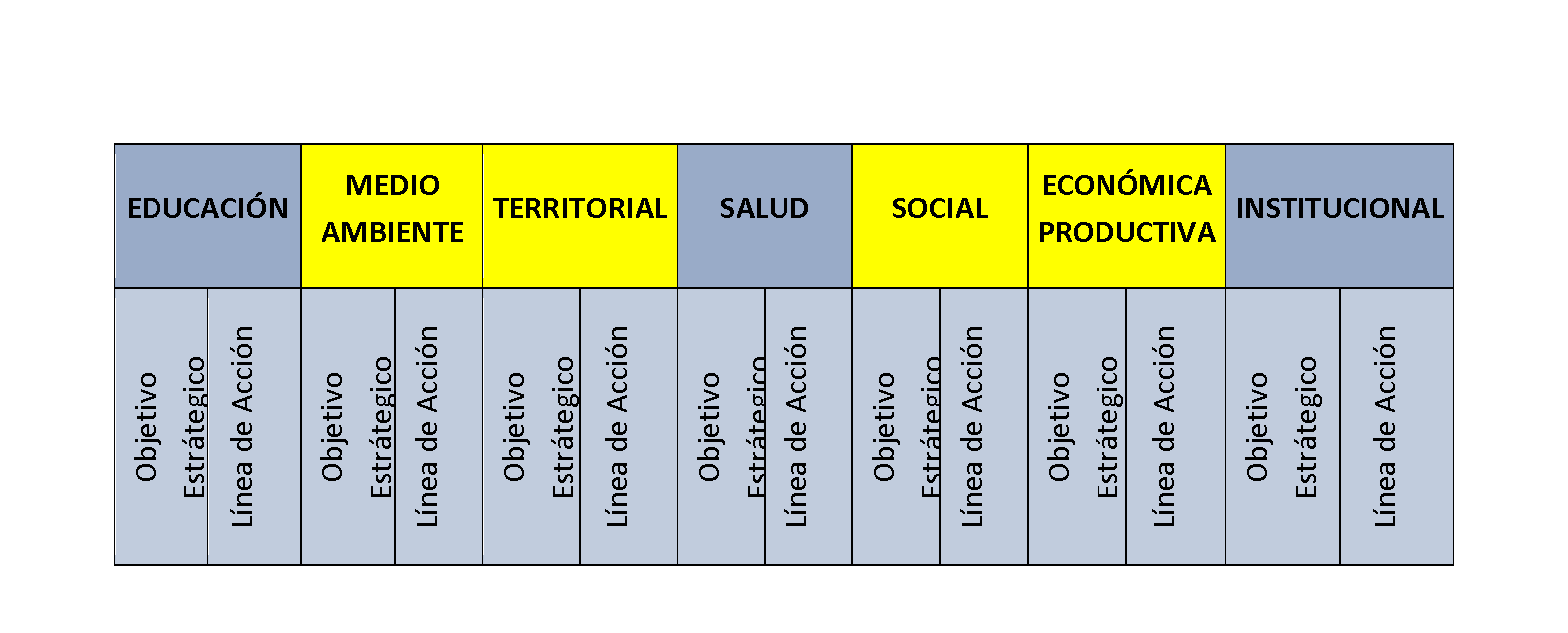 ECONOMICA PRODUCTIVA
AREAS ESTRATEGICAS
PLADECO SELECIONADAS
MEDIOAMBIENTE
SOCIAL
TERRITORIO
INDICADORES DEBIENESTAR TERRITORIAL
AMBIENTAL
SOCIOECONOMICA
INFRAESTRUCTURA
ACCESIBILIDAD
INFRAESTRUCTURA BÁSICA

INFRAESTRUCTURA VIVIENDA
NIVEL SOCIOECONÓMICO

NIVEL SEGREGACIÓN
AREAS VERDES;

E. DEPORTIVOS;

E. CULTURALES

E. SALUD

SERVICIOS PUBLICOS

SERVICIOS EDUCACION
AMPLITUD TERMICA

COBERTURA VEGETAL
CONSTRUCCIÓN LINEA BASE PLAN MAESTRO CIUDAD PUERTO SAN ANTONIO
INDICADORES Y BRECHAS
SIEDU
SOCIOECONOMICA
OTRAS DIMENSIONES
AMBIENTAL
INFRAESTRUCTURA
ACCESIBILIDAD
TIEMPOS DE VIAJE

EXPOSICIÓN A DESASTRES

CONSUMO SUELO URBANO

PLANIFICACIÓN URBANA

AUTONOMÍA GESTIÓN MUNIC.

ÁREAS PATRIMONIALES;

PARTICIPACIÓN.
PROXIMIDAD GRUPOS NSE

MERCADO LABORAL
CALIDAD ESPACIO PÚBLICO
CONTAMINACIÓN ATM.

GESTIÓN RESIDUOS

EFICIENCIA ENERGETICA
AREAS VERDES;

E. EDUCACION

SALUD PRIMARIA

TRANSPORTE PÚBLICO
IBT
INFRAESTRUCTURA
AMBIENTAL
SOCIOECONOMICA
ACCESIBILIDAD
INFRAESTRUCTURA BÁSICA

INFRAESTRUCTURA VIVIENDA
NIVEL SOCIOECONÓMICO

NIVEL SEGREGACIÓN
AMPLITUD TERMICA

COBERTURA VEGETAL
AREAS VERDES;

E. DEPORTIVOS;

E. CULTURALES

E. SALUD

SERVICIOS PUBLICOS

SERVICIOS EDUCACION
INDICADOR ACCESIBILIDAD AREA VERDE CIUDAD DE SAN ANTONIO
CALIBRACIÓN RESULTADOS – SEIDU / ibt
INDICADOR DE ACCESIBILIDAD ÁREAS VERDES (IBT)
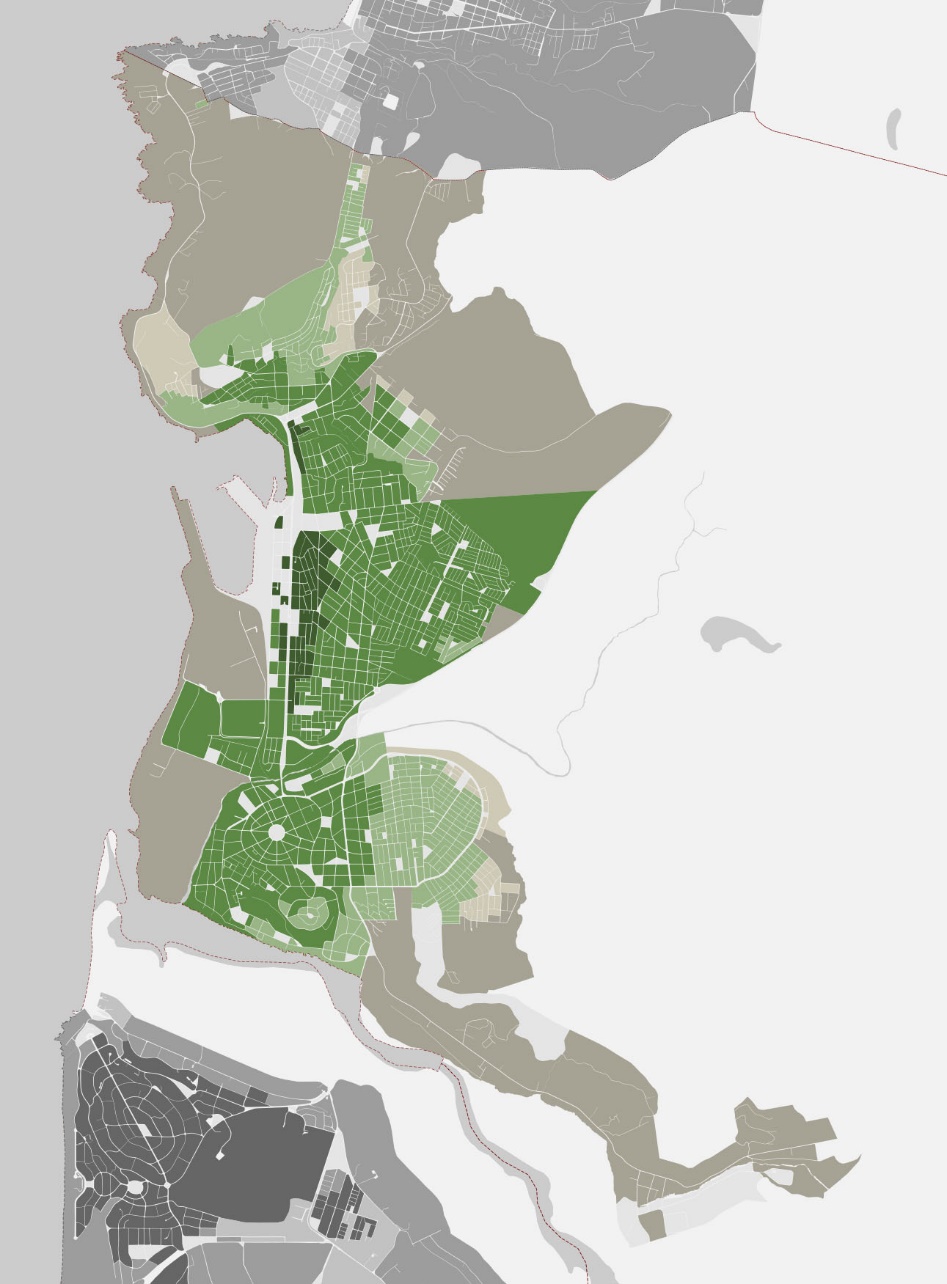 41568
37285
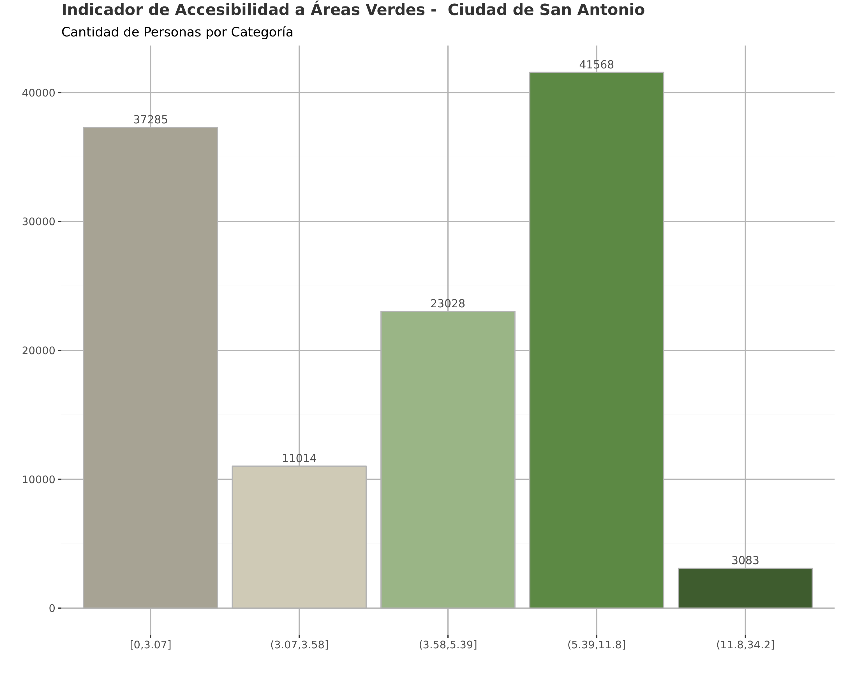 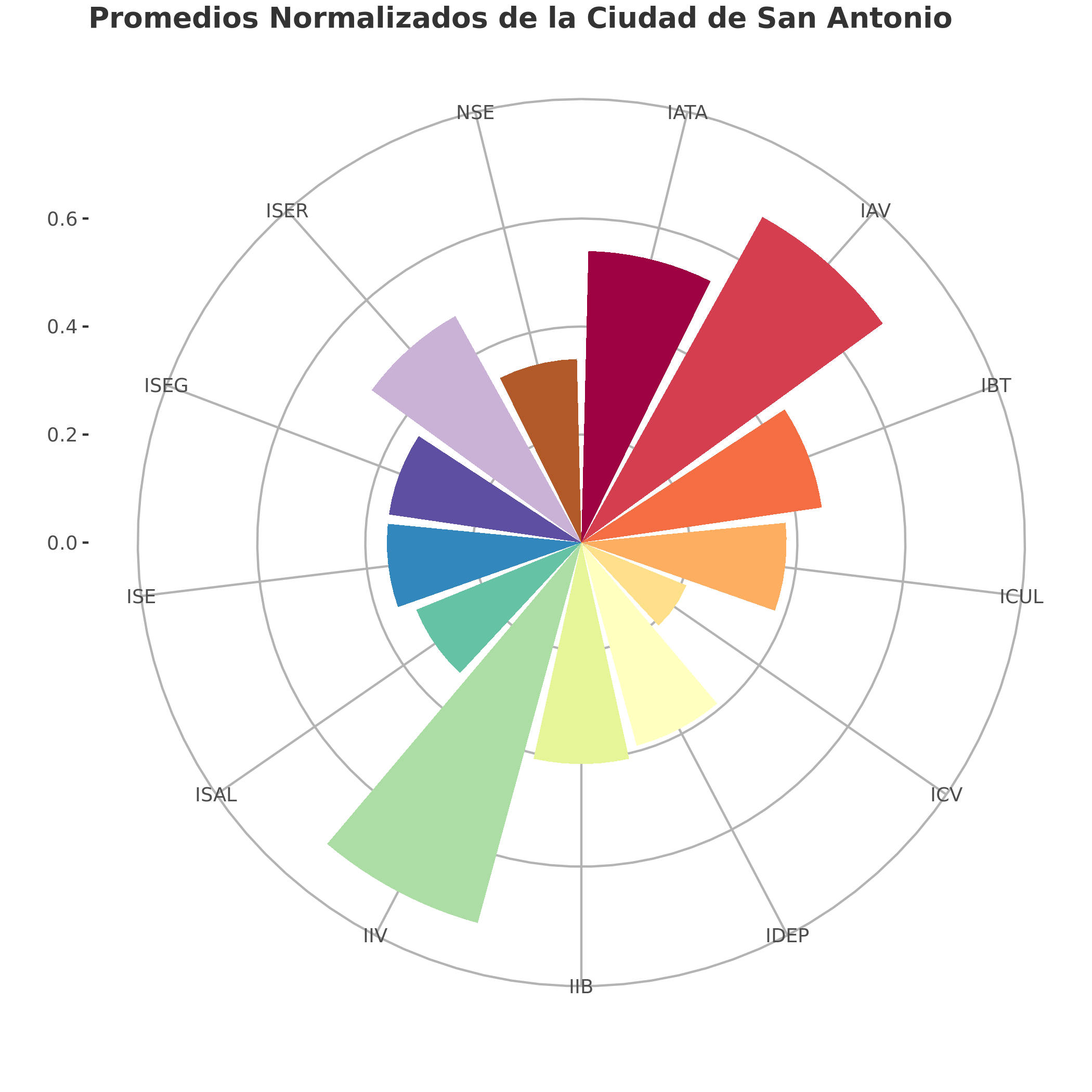 23028
11014
3083
Promedio normalizados de San Antonio
SIEDU identifica que la ciudad cuenta con 4.9m2/hab lo cual se traduce en una brecha alta asociada al estándar objetivo de 10m2/hab.
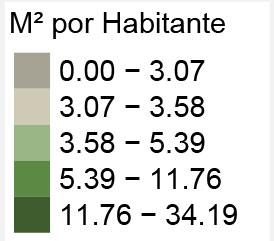 “Centro de Inteligencia Territorial y Cámara Chilena de la Construcción, 2017.”
ESQUEMA METODOLOGICO PLAN MAESTRO CIUDAD PUERTO SAN ANTONIO
ESTADO DE AVANCE PLAN MAESTRO
En actualización y validación con IMSA – SECPLA.
BASE PROYECTOS DE INVERSIÓN PP
LINEAMIENTOS ESTRATEGICOS PLADECO
INDICADORES DE CALIDAD DE VIDA
ICVU
SIEDU
IBT
Se establece la brecha entre los  identificadores y los estándares objetivos.
INDENTIFICACIÓN BRECHAS
Se establece cómo los proyectos de inversión identificados contribuyen en disminuir la brecha identificada.
BENCHMARKING
DISMINUCIÓN BRECHA
Se elabora la propuesta de PMCP integrando los compromisos del EIA y posibles iniciativas estratégica.
ESTUDIO DE IMPACTO AMBIENTAL
ARTICULACIÓN DEL PMCP
Se organizan las inversiones: identificando actores, recursos y oportunidad.
ELABORACIÓN PMCP 
ACTORES/RECURSOS/GANTT
VALIDACIÓN
EPSA/IMSA/ACTORES